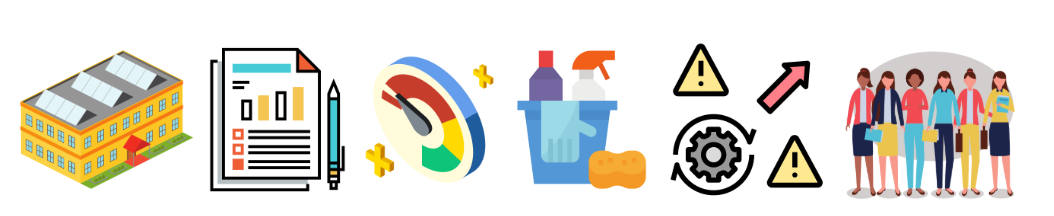 Negotiating Your Health & Safety:Refresher Collective Response to COVID-19March 2021
[Speaker Notes: This first stage of training looks at the health and safety issues at a very rudimentary level – what we require to deal with right now in order for more members to enter the physical workplace safely. This first stage is primarily aimed at June returns. 
The second stage will focus on the health and safety considerations to be made when education provision is rolled out in August. 
We have tried to keep this training as general as possible, but there will be specific references for certain schools and for different demographics of members.]
Content
[Speaker Notes: This first stage of the training is designed to give an understanding of the duties, responsibilities and rights of EIS reps in the context of H&S and returning to physical working environments. The training should provide you with support in effectively representing the views of members whilst in negotiations and discussions with employers. 

A key component of this will be the Covid-19 risk assessment process. A risk assessment is a systematic method of looking at the workplace, considering what could go wrong, and deciding on suitable control measures. These control measures are designed to eliminate, reduce or minimise the risks associated with Covid-19 in the workplace. Bear in mind that representing member views during the consultation on the risk assessment is a collective exercise.  

The training will also advise what you should do if risk assessments are not adhered to. Again, this is a collective process. 

We understand some members will have been working in hubs throughout the past 10 weeks and will already have been following hub risk assessments.  This training is for those who are now entering the physical workplace in order to undertake preparation for August return of pupils, or who are involved in transition work. It also applies to those working in hub schools. 

Those working in hubs may have insight from their experiences working in centres which may help or be invaluable in considering RAs for June and August [collegiate /collective approach]]
Public Health – Protective Measures
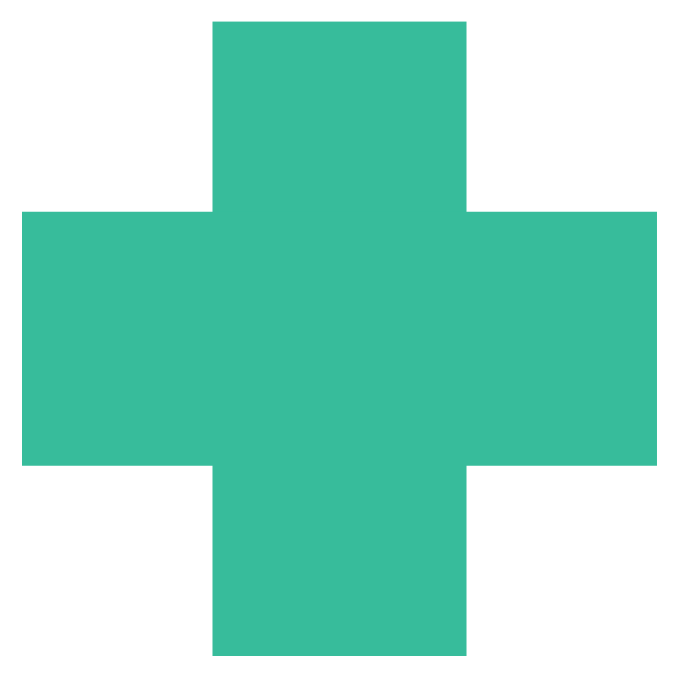 Scottish Government Guidance

Essential public health measures include: 

Enhanced hygiene and environmental cleaning arrangements; 
Minimising contact with others (groupings, maintaining distancing for young people in secondary schools and physical distancing for adults); 
Wearing appropriate personal protective equipment (PPE) where necessary; 
A requirement that people who are ill stay at home; and 
Active engagement with Test and Protect.
[Speaker Notes: It is vital to remember and remind all members that public health protective measures are still in place and relevant. Whilst there may no longer be shielding the option to work at home still exist as long as it is part of an individual risk assessment.

Being back in the school environment does not exempt anyone from protective measures. We need to be involved in ensuring that adequate safeguards and mitigations are in place.]
1. What to do as an EIS Rep
[Speaker Notes: Key points:
The first thing to realise is the context that the Covid-19 risk assessment and plan is set within. It applies to the workplace and applies to the workforce as a collective. This is an important consideration to make. There will be occasions where an individual member has personal circumstances will not lend themselves to the proposed control measures, however, this must be addressed at an individual level as part of a further tailored risk assessment process for that individual. (We will look at that later in the training). 
If you have not yet spoken with your HT or SMT then do so now, preferably in writing, highlighting that EIS guidance states that staff should not be in school without an acceptable risk assessment in place. This means that the TU rep has sight of the risk assessment, consults with branch on it, and indicates agreement or amends it before going into the workplace. 
The school should issue the RA to all staff, regardless of whether there is a rep in place or not. 
Consultation is best to take place via online branch meeting. Failing that, via whatsapp group chat (remember social media pitfalls), phonecalls, or email trails. A quick survey might be useful. You can seek advice from LA Secretary, AO or Organiser on this. The pitfalls of the normal ‘cascading’ methods of comms must be avoided i.e. if you never get any responses to emails, then try another method. Keep information/minutes from these meetings.
If you can’t or don’t consult your branch, you will still need to agree the risk assessment prior to staff going into the building. As such, it is in your interests to consult with branch members as widely as possible. 

Work collegiately with branch members, SMT and HT to agree the risk assessment. Remember you can seek advice from LA Secretary, LA H&S rep, AO or Organiser too. 
 
Other notes:
If the Council is not engaging with a local association on re-opening then you can send them the template letter drafted by David Belsey and emailed to LA Secs on 4th June 2020. 
Is there a specific need to appoint a Health and Safety rep? (they have more legal rights and entitlements around risk assessments, but we are relying on Scot Gov guidance primarily).]
Evaluating the Risk:

Look at what you're already doing, and the control measures you already have in place. Ask yourself:

Can I get rid of the hazard altogether?
If not, how can I control the risks so that harm is unlikely?

Some practical steps you could take include:

Trying a less risky option
Preventing access to the hazards
Organising work to reduce exposure to the hazard
Issuing protective equipment
Providing welfare facilities such as first aid and washing facilities

- HSE Guidance on Risk Assessments
2. Understanding Risk Assessments HSE Guidance – Risk Assessment
Identify the hazards.
Decide who might be harmed and how.
Evaluate the risks and decide on precautions.
Record your significant findings.
Review your Risk Assessment and update if necessary.
[Speaker Notes: In general, an employer’s responsibility in undertaking risk management is directed, primarily, by legislation and, at a secondary level, by LNCT agreement.   An employer is required by law to protect employees, and others, from harm. Under the Management of Health and Safety at Work Regulations 1999, the minimum an employer must do is:

identify what could cause injury or illness (hazards)
decide how likely it is that someone could be harmed and how seriously (the risk)
take action to eliminate the hazard, or if this isn’t possible, control the risk.

Risk management is about taking practical steps to protect people from real harm and suffering - not bureaucratic back covering. Taking a sensible approach to risk management is about:
ensuring that workers and the public are properly protected
ensuring that those who create risks manage them responsibly and understand that failure to manage significant risks responsibly is likely to lead to robust action

It is not about:
scaring people by exaggerating or publicising trivial risks
creating a totally risk-free society
generating useless paperwork mountains

On the right is the bullet points that  show what to look for when evaluating the risk.  They need to be done in order. Can the hazard be eliminated? If not, can it be mitigated?

Then there are optional practical steps that can be taken E.g. not having all staff in at the same time or ensuring that sanitising facilities are available throughout the school day. Councils are discussing issuing PPE but resources need considered. Does the school have hot water in toilets? Often, schools don’t. Check these things before agreeing RA.]
2. Understanding Risk Assessments
Members' Guide to Risk Assessments (Updated) – EIS Guidance

Examining and interrogating the components of a Covid-19 Risk Assessment and Plan: 
Physical Distancing
Cleaning and Hygiene
PPE
Isolation
Safe Staff Levels
Travel to Work
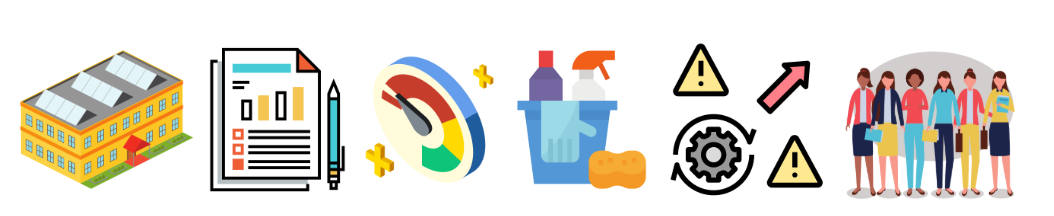 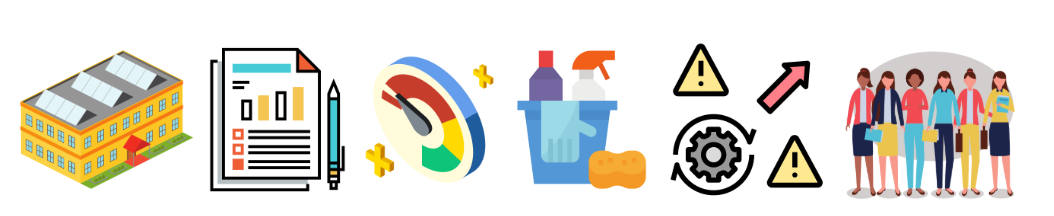 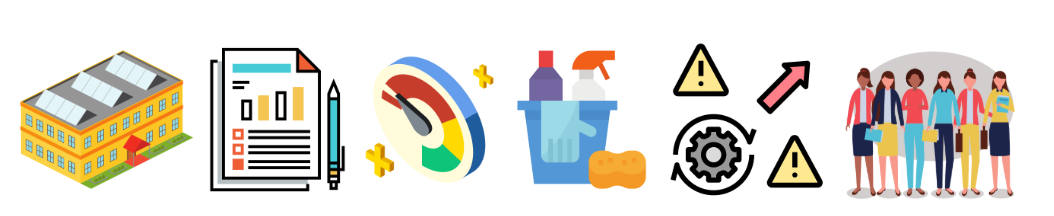 [Speaker Notes: There is no agreed national template for Covid-19 risk assessments of any kind, however, we will go over some of the key points in the Healthy Workplace Checklist on the EIS website before looking at a template RA. Are these questions answered via your risk assessment or in management discussions? You should speak to branch members and other school colleagues in order to answer the checklist.  Highlight some areas now.

Physical Distancing 
The guidance remains at 2m – each way round. For staff and pupils and all entering the school building. 
We will address some concerns from EY, primary and ASN schools in a moment. 

Cleaning and Hygiene
The national EIS position, based on Scot Government Guidance, is that no schools should be re-open until they have been cleaned. We believe this clean should be akin to a summer clean. 
Ultimately, it is the Council’s responsibility to ensure a satisfactory ‘deep cleaning’, but a clean starting point will give members and parents confidence to return and return their children to the school environment. Cleaning should be carried out in accordance with Health Protection Scotland’s COVID-19 – guidance for nonhealthcare settings.  Teachers and pupils having to return to uncleaned schools is not a good look for the Council. The potential for adverse publicity locally is very real. 

Speak to other members of school community. Find out if the cleaning staff think they will be able to undertake a deep clean and/or enhanced cleaning schedule. If they don’t, raise this with HT or with your LA Secretary (who can take it to the local authority). 

A‘summer clean’ could be classed as a deep clean, or some form of enhanced cleaning which covers all areas of potential infection e.g. pens, window sills, handrails; as well as ensuring routine cleaning and disinfection of frequently touched objects and surfaces (e.g. telephones, keyboards, door handles, desks and tables).  Health Protection Scotland guidance for non health care settings has a good list at pages 10/11


Notes you might need but don’t need to read:  We think they are using the advice that the virus remains active for 72 hours to determine what is “necessary.” Whether a deep clean includes fumigation or not is up to the Council. However, if they determine that fumigation is part of the deep clean process then we need to encourage them to undertake this deep clean.   
Asked to sanitise parts of the school? Probably reasonable to be left with wipes for sanitising classrooms etc before/after pupils. There may be disagreement about teachers being asked to sanitise toilets during the day. Refer to LA Sec or AO.

Personal Protective Equipment
If social distancing measures aren't possible or sufficient, your employer may need to move to the use of personal protective equipment (PPE), depending on the kind of work carried out.  This will be particularly true if social distancing cannot be adhered to. We will come on to that more in a moment. 

What to do if someone has contracted covid-19 or is experiencing symptoms? 
Procedures need to be in place if a worker or visitor has been identified as being possibly infected or is experiencing symptoms of Covid-19. An isolation room and facilities needs to be made available. A member of the management team needs to be identified, trained and issued with the correct PPE to deal with any identified possible cases.  All members of staff should know what to do if they, or someone else starts experiencing Covid-19 symptoms. 
 
Safe staff levels
With staff returning to workplaces, absences are likely to be higher than normal due to people falling ill or self-isolating.
On-site staff levels may be lower because of safety measures, such as staggered starting and finish times, and because the government expects workers who can work from home to do so.
Your employer's risk assessment should identify minimum staff levels or ratios necessary for each workplace to function safely and explain what will happen if they're not reached. This includes for school openings where there is only prep working going on. 

Travel to work
What risks do workers face getting to and from their workplace and other sites they are asked to attend? 
Can they provide more spaces for cars and bikes so colleagues can avoid public transport?]
2. Understanding Risk Assessments
[Speaker Notes: A snapshot of an RA.

Remember that the RA needs to identify the risks; assess the risks; control the risks; record the risks; and review the risks.

If you are a HT and are unsure or uncomfortable doing this, then seek advice from corporate H&S team, as well as LA Secretary.

The employer should share the risk assessment and plan with all workers. That means distributing it in accessible formats and making sure it's simple to understand.  An example is given, colour coded. Traffic light system is often used with red being the most risky, and green being the least risky. 

We can send reps template RAs but each LA will have their own style. Remember it is the duty of the school to produce these.]
2. Understanding Risk Assessments Vulnerable Employees
Clinically extremely vulnerably or Critically vulnerable (over 70, pregnant, chronic asthma etc)?
Disabled members and BME members
[Speaker Notes: Risk Assessments may need individualised for certain members.
 
For example, BAME, particularly Black members -  In the UK, for Black Africans, the rates of COVID are nearly three times those that would be expected, while for those of Pakistani origin they are two times, and for Bangladeshis and Black Caribbean’s one-and-a half times expected rates.  Whilst the medical reasons for this are still being investigated, there are a number of social and economic reasons for it too. Our advice is that we will support any Black member who wishes to work from home for this reason. Specific risk assessment guidance from the EIS is on the website. Please ensure all BAME members and reps are aware of this. 
 
Vulnerable employees - The Government says that all people with serious health conditions that make them extremely vulnerable (the “shielding” category) must not attend work. The Government advice on social distancing lists a series of further conditions, including pregnancy, which put employees at increased risk of serious illness if they were to contract COVID-19.  The NHS advice, at the moment, is that you should work from home if you can.  Our advice is that you should be permitted to work from home.
 
Even under wider reopening, the way in which schools will be operating should allow all such staff to able to choose to work from home. If you want to attend the workplace then an individual risk assessment must be carried out for you.  (See example on the screen which is similar to previous but with additional measures in place and a higher risk level). 
 
Our advice is that anyone living with or caring for someone in a vulnerable or extremely vulnerable category should not be expected to run the risk of bringing the virus home from work. We believe that these colleagues should continue to be allowed to work from home.  The overall objective is still one of public health – to stop the transmission of COVID19.

Vulnerable employees fall into two categories, those who are at higher risk of developing severe illness with coronavirus and those who are at an extremely high risk of severe illness with coronavirus. The first category should stay at home as much as possible, strictly following, physical distancing measures, whilst the latter should strictly follow ‘shielding’ measures. 

Further advice on whether an individual falls into either of the ‘vulnerable’ categories can be accessed from NHS Inform .

Disabled members  - Employers should take reasonable adjustments in to account even if the nature of the disability does not create any greater vulnerability to COVID-19 e.g. where social distancing measures may cause accessibility problems or where someone has mental ill health. An individual risk assessment should be carried out. 
 
Individual risk assessments can follow the general school risk assessment, but there needs to be cognisance taken of the fact that the risk will be more severe for some members.]
2. Understanding Risk Assessments Mental Health
It's not just physical risks your employer needs to assess; workers risk poor mental health caused by stress, fear, and anxiety about returning to work in unsafe environments.
Your employer should expect that some colleagues will have suffered a recent bereavement and may need time-off, counselling, and other support.
And if fewer people are at work, managers must expect reduced output and not set unrealistic targets.
EIS advice is available on the website (‘EIS Health and Wellbeing Support’ - https://www.eis.org.uk/Coronavirus/Directory).
[Speaker Notes: Reasonable adjustments may need to be made, especially where staff have a previous history of mental health issues which might suggest a greater risk.
Consideration should be given to allowing employees to work from home, if they wish.]
3. Agreeing and Implementing Risk Assessment
Share, Consult, Record and Review. Remember the employer is responsible for the RA. The union should be consulted and have open access to the whole process.
Speak to HT
Only indicate you are content with the Risk Assessment and Plan if you are comfortable that all your concerns have been answered. 
Speak to your Local Association Secretary or Area Officer for advice.
Continually review and assess the health of your workplace
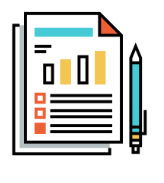 [Speaker Notes: After consulting with the branch, a response should be formulated in writing and agreed within the branch. Once agreed, the response should be presented to the SMT. In reality, this might have to happen quickly but try to consult as many branch members as possible. 

In formulating a response, it is important to recognise that it is a consultation exercise and to be aware of the implications of this. It would be advisable to include, for each criticism of the risk assessment, counter control measures and the associated benefits that can be achieved.

Talk to the employer - It is important that management are aware of your expectations during this process and that arrangements are put in place for:
employees to have access to risk assessments, in different formats if required, and are able to challenge and question
a realistic timescale for the consultation process to occur and an agreed format for response
the Identification of employees at higher risk
recognition of Equalities issues
A recording and reviewing process – reviewed every three weeks, at least, in line with Scottish Government phasing advice]
4. Identifying what to do if a Risk Assessment is not in place or adhered to
Is the Risk Assessment available and are the measures in it being followed? If yes, it is safe to stay at work. If not:

Talk to the members/branch
Talk to the employer (put your concerns in writing) 
Talk to your Local Association Secretary
Negotiate
Collective grievance or Dispute
Legal Protections
[Speaker Notes: It is very important to realise that the employer (legally) is not expected to eliminate all risks but needs to do everything ‘reasonably practicable’ to protect people from harm. This means balancing the level of risk against the measures needed to control the real risk in terms of money, time or resource.  

However, if members feel that the risk assessment is not being followed and that they are not safe in the workplace, there are measures you can take. 

First, speak to the member and rest of the school branch to find out exactly what is going on. What hasn’t been implemented? What’s management reason for this? Who does it impact and how?
Speak to the HT / SMT/ QIO or education manager. Explain the situation and suggest an alternative (after consulting with the branch). Put this in writing. 
It is vitally important that you also maintain communication with your local association secretary now.

Hopefully, between you and the LA Secretary you will be able to negotiate an improved risk assessment which is being adhered to. Similar to WTA negotiations. 

If not, then the matter may need to be referred to LNCT in line with your local association’s dispute procedures. If there is no agreed dispute resolution mechanism agreed at local level through the LNCT, then further discussions with your local association secretary can explore issues around informal resolution and formal resolution through a collective grievance.

However, we understand that time is of the essence if you have followed the points above and not been able to reach agreement. We don’t want people working in places where they don’t feel safe. Do not encourage members to attend the school building if there is no risk assessment in place or it is clearly not being adhered to. Seek advice from the LA Secretary and/or Area Officer. 

We are hamstrung by the Trade Union Act in terms of legally balloting members for industrial action (the timescales for, thresholds and notice periods – complying with this legislation would take us in to the school holidays); but there is the potential of invoking legal protection.]
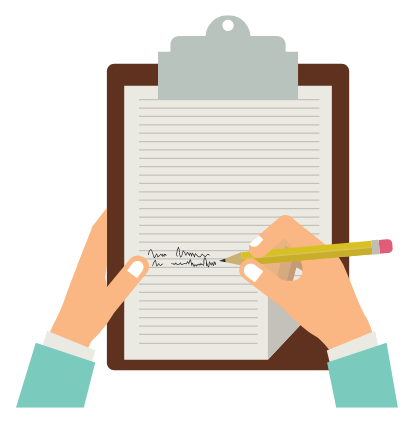 Responding to Health and Safety as an EIS Branch
Convene online EIS branch meetings- regular dialogue with members is key
Establish a branch working group around H&S  
Identify members concerns
Put branch concerns in writing to the HT
Update your LA Secretary 
If concerns are not being addressed then raise a formal grievance
Raise a dispute-seek support of LA Secretary and Area Officer
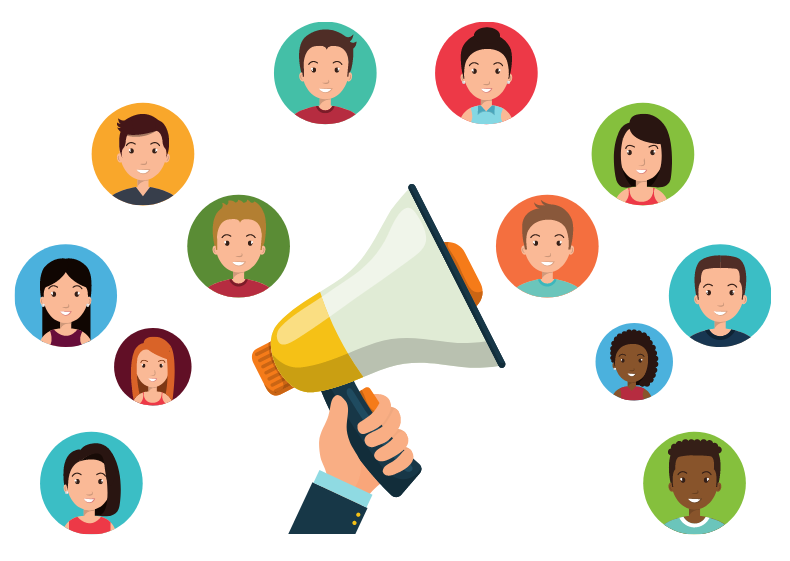 [Speaker Notes: Conducting regular branch meetings at the moment will help all members stay connected and up to date with the latest information and provides an opportunity to share information/ issues. Branch meetings should be taking place online to minimise physical contact between members. Meetings can be short and be a regular place to touch base. 
 
Establish a H&S subgroup within your EIS branch- keeping on top of the latest information regarding H&S will allow the branch to move quicker on issues as they arise. It also helps to encourage more members to actively get involved in their trade union so that the work of a trade union is not seen as just something a rep is responsible for. Think about our campaign for better pay and the pay campaign branch committees we set up to raise the visibility of the EIS and members issues. Covid-19 is not going away anytime soon and Health and Safety is something we need to be organising around. 
 
Identify members concerns- members need opportunities and spaces to be able to raise questions and concerns. Regular branch meetings help that. But it is important we map and identify what those concerns are so we can tackle them. Surveys are a quick and easy way to get feedback from EIS members in your schools. Will talk more on this in next slide. 
 
Put concerns in writing- it is vital that there is written evidence of concerns that have been raised around H&S or any workplace matter. If issues are not taken seriously or resolved, then this forms part of the evidence that we need later in the process. 
 
Update LA Sec- being able to respond to issues as a branch is crucial but also remember to update your LA Secretary about your concerns too so issues can also be mapped across the authority and raised at LNCT level. 
 
Raising a formal grievance– if the issues raised by the branch have not been acknowledged and acted upon then members may want to take out a collective grievance. The grievance should be in writing and the basis of the grievance set out. Your LA Secretary should be informed and be able to support you at this stage. 
 
Raising a dispute- if concrete steps have not been taken to address the grievance then members may want to move to a dispute. Your LA Secretary, Area Officer and Organiser will provide you with support as well as staff in our legal team. 
 
At each step of this process it is crucial we are consulting and regularly communicating with all EIS members in our branch. These are concrete steps that you can take as a school rep with members of the EIS branch locally. Due to the place of change at the moment it is imperative that members are able to respond to concerns locally and with speed.]
Building Evidence
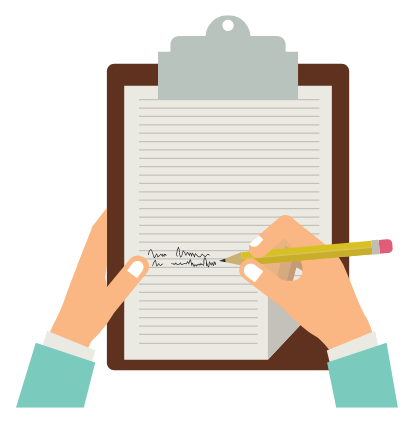 Gathering concrete evidence of members concerns around health and safety will be central to challenging and addressing the issues.  

Always put concerns in writing, make them clear and include your expected resolution
Keep a diary of steps taken by the rep and the branch 
Verbal conversations should be followed up by a written summary of the discussions 
Members’ surveys and feedback, forms the basis of concrete evidence and will strengthen your case 
A collective petition signed by members of the branch highlights the collective sense of feeling 
Visually document concerns where necessary
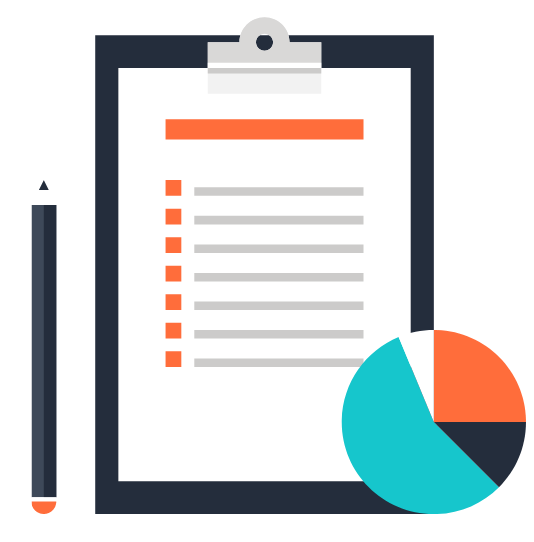 [Speaker Notes: Whether it be at school level, at LNCT or SNCT we need to ensure we are gathering evidence of members concerns in the right way. 
Workers should have a work environment that will not rob them of their health or their lives and therefore all health and safety concerns must be taken seriously. But what concrete steps can we take to evidence members concerns? 
Always raise health and safety concerns as soon as they are identified. As a school rep you will be the one to raise the concerns of EIS branch members. Ensure you put your concerns in writing and email your HT. It’s important that you also keep your LA Secretaries updated so further support if necessary, can be provided. 
Try and keep a note of dates and details of any issues that are identified and addressed and dates of any correspondence with your senior management team on the issues. 
Always ask for concerns to be addressed in writing. And any verbal communications exchanged over your concerns should then be summarised via an email outlining your conversation. 
There is no such thing as an off the record conversation when it comes to members health and safety concerns. These must be taken seriously. Any breaches much be properly recorded and actioned. 
Members surveys as mentioned in the previous slide are a good way of collecting evidence on members views. Use the evidence you have gathered in building your case for improved conditions in your workplace. 
A quick way of highlighting members strength of feeling over a workplace issue is by asking members to sign a petition and presenting this to management. Not only does it build member participation but again provides concrete evidence of members concerns. 
There may be occasions where you require visual photographic evidence of workplace health and safety breaches. Remember Health and Safety Reps have specific protections by law and ensuring you have elected branch H&S Reps helps ensure issues are dealt with quickly and properly. 
Any evidence that you collect at school level could help strengthen a case later at LNCT or SNCT level.]
Government Guidance – Ongoing and Updated
As of January 2021 the government updated several part of its guidance, however, there is still some old guidance that is relevant i.e vulnerable pupils definition.
Guidance on Education Recovery https://www.eis.org.uk/Education-Advice/EducationRecovery

Most Recent Govt Guidance  - https://www.gov.scot/publications/coronavirus-covid-19-guidance-on-schools-reopening/
 https://www.eis.org.uk/Content/images/corona/Briefing%20on%20June%20Deployment.pdf
Blended and Remote Learning https://www.eis.org.uk/Education-Advice/Blendedremotelearning 
H&S School Heating Advice https://www.eis.org.uk/Health-And-Safety-Advice/SchoolHeating
What are you Happy to Settle For?
We work in the environment we are happy to settle for. 
Come together to bargain for more.
Organise together to settle only for your safety.
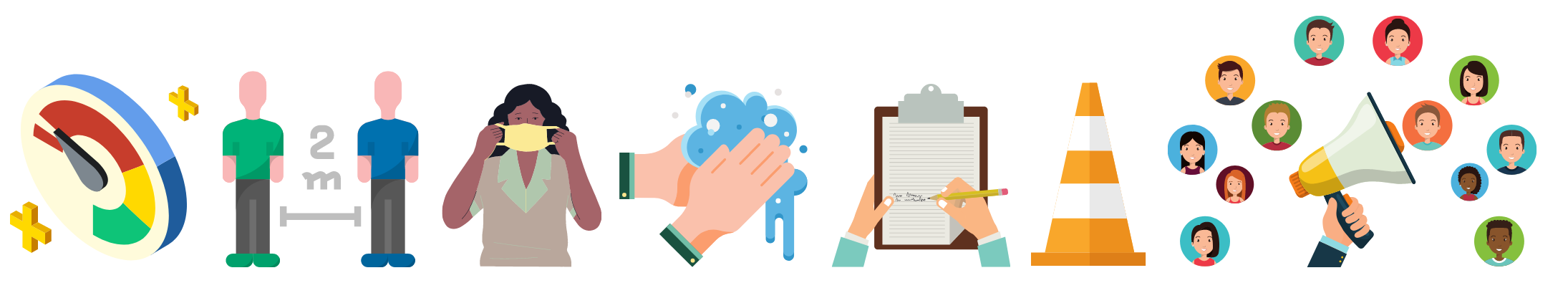 [Speaker Notes: Both the Scottish Government and the EIS have continued to reiterate that the school returns should be coordinated in consultation and with the full involvement of the trade unions at all levels.

The EIS has continued to represent you at all national forums and groups, including CERG and the workstreams involved. The outcomes of these national forums may not always reflect our expectations and views in their final conclusions. They are essential to get agreement but also to register our members best interest even where our contributions are not part of the outcome.

What is most important is how our structures, participation and knowledge is reflected at local level. It is how members react to supporting agreed practices but as importantly is how members deal with a lack of adequate measures in the workplace.]